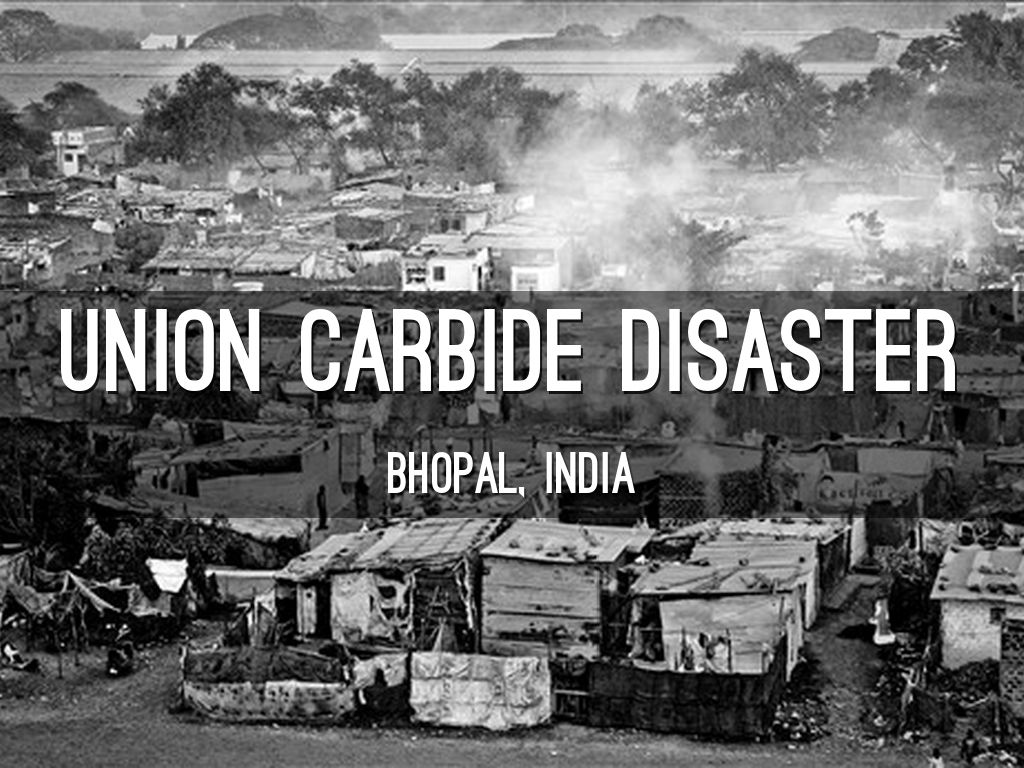 Örnek Olay: Union Carbide
4 Aralık 1984 gece yarısı Amerika kaynaklı çok uluslu bir şirket olan Union Carbide’ın Hindistan’daki yan kuruluşu UCIL’in tanklarından Bhopal kentine metil izosiyanat adlı zehirli bir kimyasal madde sızdı.
Bu öldürücü gaz insan ve hayvan ölümlerine neden oldu. 
İlk anda ölenlerin sayısı 2000 olarak açıklandıysa da daha sonra rakam 4000’i buldu.
Çok uluslu şirketlerin çoğunluğu kriz durumunda ilk olarak durumu mümkün olduğunca kontrol altına almaya çalışılırlar. 
Union Carbide’ın da kriz sonrasında yapmaya çalıştığı da bu olmuştur.
Krizin Geçmişi
Gaz sızmasına benzer başka felaketler firmanın dünya üzerindeki başka tesislerinde de önceden yaşanmıştır.
Ancak, bu felaketlerin hiç biri yeterli kamuoyu ilgisini görmemiş ve Carbide’ın ününü zedelememiş  ve politikalarını değiştirmesine neden olmamıştır. 
Bhopal ise farklı sonuçlar doğurmuştur.
İlk Tepki…
İlk olarak Carbide, felaketle, olası nedenlerine ve bu felaketin olası yerel ve küresel etkilerine ilişkin bilgi toplamaya yönelik acil bir araştırma yapmıştır.
 İlk raporlar şirketin ABD, Danbury’deki merkezine ancak on iki saat geçtikten sonra ulaşabilmiştir.
Carbide’ın konuya ilişkin bilgi eksikliği sızıntıyı izleyen ilk günlerde iletişimin yönetimindeki temel belirleyici faktörlerdendir.
Basına yapılan açıklamalar muğlaktır ve bu, varolan durumun saklanması olarak algılanmış, kurumun ilk andan itibaren güvenilirliğini zedelemiştir.
Medyada Temsil
Bhopal’da yaşanan krizin Carbide’ın küresel imajı üzerinde tahrip edici bir etkisi olmuştur. 
Özellikle küresel medya durumu olay yerinden görüntülerle ve olay yerinden hikayelerle aktarma yoluna gitmiştir.
Kültürel Etmenler
Uluslararası ya da çok kültürlü halkla ilişkilere ihtiyaç duyan şirketlerin çoğu etnosentrik olma eğilimi göstermektedirler. Bunun anlamı şirketin ana merkezinin olduğu ülkenin kültürünün yerel koşullara empoze edilmesidir.
Carbide’ın ABD merkezi kriz iletişiminde inisiyatifi ele alınca yaklaşım tamamen etnosentrik bir yapı kazanmıştır.
UCIL’in daha tanıdık olduğu yerel çevresel, sosyal ve kültürel konular geri planda kalmıştır.
Sosyal Özellikler
Bhopal, Madhya Pradesh eyaletinin başkenti ve bir endüstri kentidir.
Göç 
Ucuz işgücü
Kötü yaşam koşulları
Tarihsel Koşullar
Bhopal’da Carbide şirketinin bir çok uluslu şirket olarak dünyanın bir süpergücünü temsil ediyor olmasının hiçbir anlamı yoktu. 
İngilizlerden bağımsızlıklarını kazandıkları 1947 senesinden bu yana yabancı yatırımlar o kadar da hoş karşılanmıyorlardı.
Örgütsel İmaj
Carbide’ın Hindistan’da sertleşen piyasa koşulları karşısında benimsediği politikalar nedeniyle zedelenmiş bir imajı vardı.
Hükümetle İlişkiler
Çok uluslu şirketler için küresel düzeyde kamu dendiği zaman akla ilk gelen kategori hükümet kuruluşlarıdır.
Benzer şekilde Hindistan’da da felaketten önce UCIL gerek yerel ve gerekse merkezi hükümetle iyi ilişkiler içindeydi. 
Kriz iyi giden ilişkileri değiştirdi.
Şirket
Felaket gerçekleştiği zaman Union Carbide Amerika’daki en büyük yedinci kimya şirketiydi ve yıllık cirosu 10 milyar  dolardı. 
Bir kimya firması olarak her ne kadar dünya çapında geçerli güvenlik ve çevre standartlarından bahsetse de bu, genellikle insani sebeplerden değil yasal  zorlamalardan kaynaklanıyordu
Yerelde Carbide
Carbide’ın sözcüsüne göre Hindistan’daki şirket bağımsız bir birim olarak işliyordu. Günlük operasyonel kararlar yerel yönetime bırakılmıştı bununla birlikte büyük kararlar ABD’deki merkezin onayıyla alınabiliyordu.
Hindistan ile ABD arasında çifte standart.
Medya
Çeşitli örgüt dışı kamularla iletişime geçmek için Carbide yoğun olarak kitle iletişim araçlarını kullanmak yoluna gitmiştir. 
Şirketin ABD, Danbury’deki merkezinden düzenli basın toplantıları düzenlenmiş ve basın bültenleri dağıtılmıştır. Kimya endüstrisini hedef alan endüstriyel yayınlardan faydalanılmıştır.
Çalışanlar
Carbide çalışanları için örgüt içi yayınlar, elektronik medya ve kişisel görüşmeler kullanılmıştır. Bunlara örnek olarak haber bültenleri, kurum içi yayınlar, ve özellikle konuya ilişkin hazırlanmış video kasetler gösterilebilir.
Amaçlar
Kriz sırasında ve sonrasında temel amaç olumsuz etkilerin yayılmasını engellemeye ve şirket imajını düzeltmeye ilişkindi. Carbide buna yönelik olarak kısa ve uzun dönemli amaçlar belirledi.
Kısa Dönemli Amaçlar
Felaket yerindeki tehlikeyi etkisiz kılmak
Başka Carbide fabrikalarında benzer krizlerin olmasını önlemeye yönelik önlemler almak
Kurbanlara acil medikal yardım sağlamak
Öksüzlere maddi destek sağlamak
Paydaşlara güven vermek ve tüm kriz iletişimi aktivitelerini kontrol altına almak
Hindistan’daki medyayla ilişkilere ilişkin herhangi bir kısa dönem amacı olmaması dikkat çekicidir.
Uzun Dönemli Amaçlar
Kurbanlara mesleki eğitim olanaklarının sağlanması
Kırsal programlara katkı sunma
İmajı ve güvenilirliği yeniden inşa etmeye yönelik çabalar
Bu amaçlar içerisinde kurbanlara ilişkin çoklu yaklaşımların olmaması dikkat çekicidir ve bu hata imajın yeniden yapılandırılmasının önünde en büyük engel olmuştur.
Stratejilera) Eylem Stratejileri
Carbide resmi olarak kendisi için öncelikli olan teknik, insani, yasal konuları açıkladı. Ancak, zaman içerisinde yasal konulara öncelik verilirken iletişime ilişkin ya da insani konular hiçbir zaman gündeme gelmedi.
Uyum ve Değişim Stratejileri
Carbide yöneticisi Warren Anderson’ın başında olduğu bir kriz birimi kuruldu. 
Medya ile ilişkilerin merkezileştirilmesine karar verildi. 
Danbury, ABD, tüm enformasyon akışının kontrol edileceği medya bağlantı merkezi olarak belirlendi. Hindistan’daki fabrika yöneticilerinin medya ile doğrudan iletişime geçmeleri yasaklandı.
Carbide kurbanlar için üzüntüsünü kamuoyu ile paylaştı, fakat felaketin tüm sorumluluğunu üstlenmekten bunun beraberinde getirebileceği yasal yükümlülükler nedeniyle kaçındı. 
Şirketin yasal stratejisi sorumluluğu sınırlamak ve kendini tüm cezalara karşı mümkün olan en üst düzeyde korumak oldu. 
Gerekirse hükümetle mahkemelik olmak bir yol olarak açıklandı.
Carbide kurbanlarla ve aileleriyle üzüntülerini paylaştı ve gücü ölçüsünde yaraları sarmak için elinden geleni yapacağını ifade etti. 
Büyük şok yaşayan örgüt çalışanlarına yönelik olarak örgüt içi iletişim stratejileri oluşturulmuş. Onlarla bilgi paylaşılmıştır.
İletişim Stratejileri
Carbide’ın kriz iletişimi stratejileri büyük ölçüde reaktif ve güçlendirmeye yöneliktir.
Hükümete Yönelik…
Carbidge’in Hint hükümeti ve düzenleyici kuruluşlarla iletişim stratejisi ilişkilerinin değişmesine bağlı olarak değişti. 
Felaketten önce ilişki samimi ve danışıklıydı.  Felaketten hemen sonra Carbide, tedaviye ilişkin konularda yardımcı olacağını ifade etmiştir. Ancak, Hint hükümetinin düzenleyici bir rolden kurbanları temsil eden bir role bürününce ilişki de  “taraf” olmaya doğru dönüşmüştür.
Çalışanlara Yönelik…
Carbide çalışanlarına yönelik iletişim stratejileri kurumun güvenli, istikrarlı ve ilgili bir yer olduğu imajından geçerek moral vermeye çalıştı.
Müşteriler İçin…
Carbide ürünlerinin temel müşterileri endüstriyel müşterilerdi ve krizden doğrudan etkilendiler. Örneğin, Fransa ve Brezilya’nın da içinde olduğu çeşitli ülkeler şirketin güvenlikle ilgili konularda yeterince ilgili olup olmadığı konusunda endişeye kapıldılar. Bununla birlikte şirket bu genel tüketiciler için özel bir iletişim stratejisi belirlememiştir. Çünkü şirketin birçok ürünü başka markalarla piyasaya sunuluyordu ve insanlar Carbide’la kurulması gereken ilişkiyi kuramadılar.
Kimya Endüstrisi İçin…
Carbide  kimya endüstrisi söz konusu olduğunda bir üstünlük stratejisi benimseme yoluna gitti.
Genel Kamu İçin…
Genelde kamu, bu krizden önce Cardibe adlı bir şirketten bihaberdi. Bilenler de onun pek çok ülkede iş yapan çok uluslu bir şirket olduğunu biliyorlardı. Ancak felaketin medyada kendisine çok geniş yer bulması insanların zihninde Carbide’ı felaketle ilişkilendirmesi sonucunu beraberinde getirmiştir.
Yerel İçin…
Felaketten etkilenen kurbanlar ilk etapta medikal ihtiyaçlara odaklanmıştır. Asıl strateji ise  felaketi nötr hale getirmek ve mümkün olduğunca hızlı bir şekilde yardım dağıtmak olmuştur.  
Bununla birlikte  Carbide, yerel medya ile iletişime geçmek için bir iletişim stratejisi belirlememiş ve hatta Hint medyasıyla arasına bir mesafe koymayı tercih etmiştir.
İletişim  TaktikleriAmerikan Hükümetine Yönelik…
Carbide ABD hükümetini ve düzenleyici kuruluşları küresel işlemlerinde teknolojik güvenliğe maksimum özeni gösterdiği konusunda ikna etmeyi taktik olarak belirlemiştir. Bunun yanında stratejinin bir diğer parçası Hindistan’daki fabrikayla ABD’deki fabrikalar arasında bir fark ortaya koymak ve oradaki felaketin suçunu yerele atmak olmuştur.
Hint Hükümeti’ne Yönelik Olarak…
Carbide’in kamuya yönelik mesajları Hint hükümetini ortaklık yapmamak ve oportünist olmak konusunda suçlama odaklıdır. Carbide, hükümeti kendi çalışanlarıyla bilgi paylaşmaya yanaşmamakla suçlamıştır.
Amerikan ve Küresel Paysahiplerine Yönelik…
Şirketin yıllık raporlarında zararın kontrol altında olduğuna ilişkin mesajlar verilmiştir.
Amerikalı Çalışanlara Yönelik…
Örgüt içi iletişim mesajları güvenliğe ilişkin kaygıları gidermeye yönelik olarak yapılandırılmıştır.  Bhopal yerel bir sorun olarak sunulmuştur. 

Kurumun UC World adlı örgüt içi dergi 1985 Şubatındaki sayısının kapağını Bhopal’a ayırdı. 
“What is Going On” adlı video kasetler şirket kafeteryalarında gösterildi

Daha sonra yönetici Warren Anderson  çalışanlarla ilgilerini göstermek için Amerika’daki fabrikalarını ziyaret etmiştir.
Hintli Çalışanlara Yönelik Olarak…
Hindistan’da UCIL, kendi kurum içi dergisinde krize ilişkin “gerçek”leri ve “şirketin yaptıklarını” anlatan özel bir sayı yayınlamıştır. Bu yazıyı diğer sayılarda da konuya ilişkin şirketin olumlu eylemlerini yayınlayan makaleler kendisine yer buldu.
Sonuçlar
Carbide çalışanları, kendi kriz yönetimlerinin belirttikleri amaçlara ulaşmakta başarılı olduğunu ifade etseler de aslında herhangi bir ölçme söz konusu değildir.
Krizin Çeşitli Aşamalarında Yapılan Hatalar
Kriz öncesinde fabrikanın yakınında yaşayan insanlar olası bir kazaya ilişkin bilgilendirilmemişlerdir. Benzer şekilde yerel otoriteler de acil durum prosedürlerinden habersizdirler. 
Çalışanlara gerekli eğitim verilmemiş, hatta İngilizce acil durum prosedürleri Hintçeye bile çevrilmemiştir.
Herhangi bir kriz ileşitim planı hazırlanmamıştır. 
Kriz sırasında Carbide, UCIL ve Hintli otoriteler arasında ciddi iletişim kopukluğu yaşanmıştır. 
Kriz sonrasında Carbide’ın iletişim stratejisi basına belirsiz mesajlar yollamak ve sadece paydaşlarına güven vermek odaklı olmuştur.
Uygulama
Ghettopoly – Monoply’den esinlenmiş bir oyun- 2003 senesinde Urban Outfitter markası tarafından çıkarıldı. 
Oyun Afrika Kökenli Amerikalılar tarafından çok büyük tepkiyle karşılandı ve marka ırkçılık ve ayrımcılıkla suçlandı. 
Bu kriz sonrası hedef kitleleriniz kimler olurdu ve bu hedef kitlelere yönelik olarak nasıl iletişim strateji ve taktikleri izlerdiniz?